Understand convex and concave lenses
Label how light bends in a convex and a concave lens.

Silver
Define refraction




Bronze
Explain how a lens forms an image.


Gold
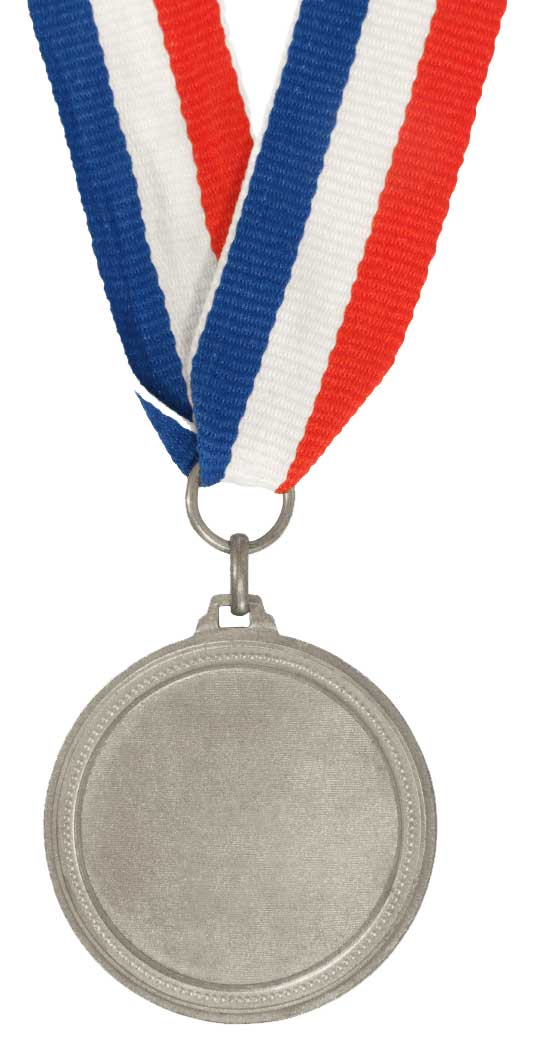 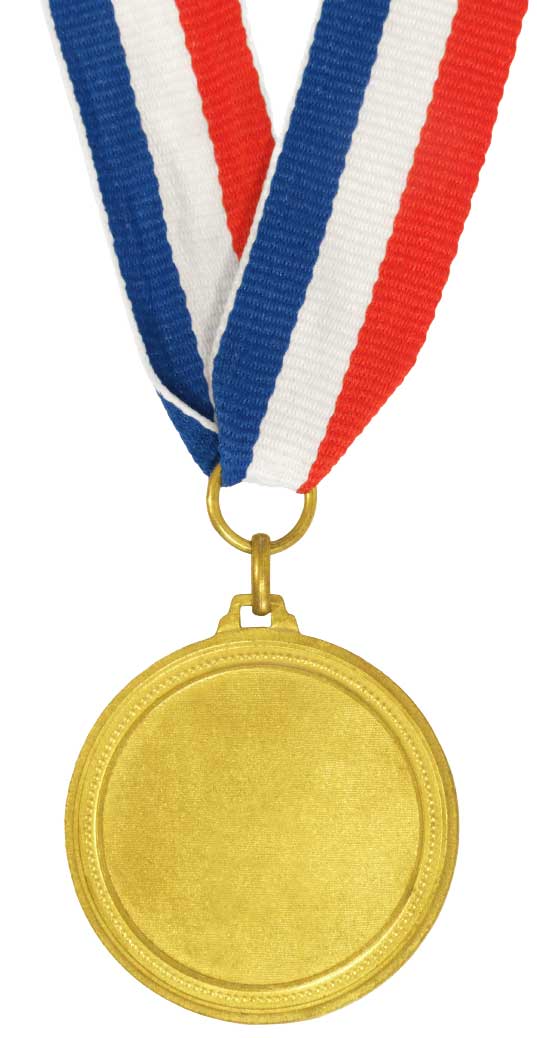 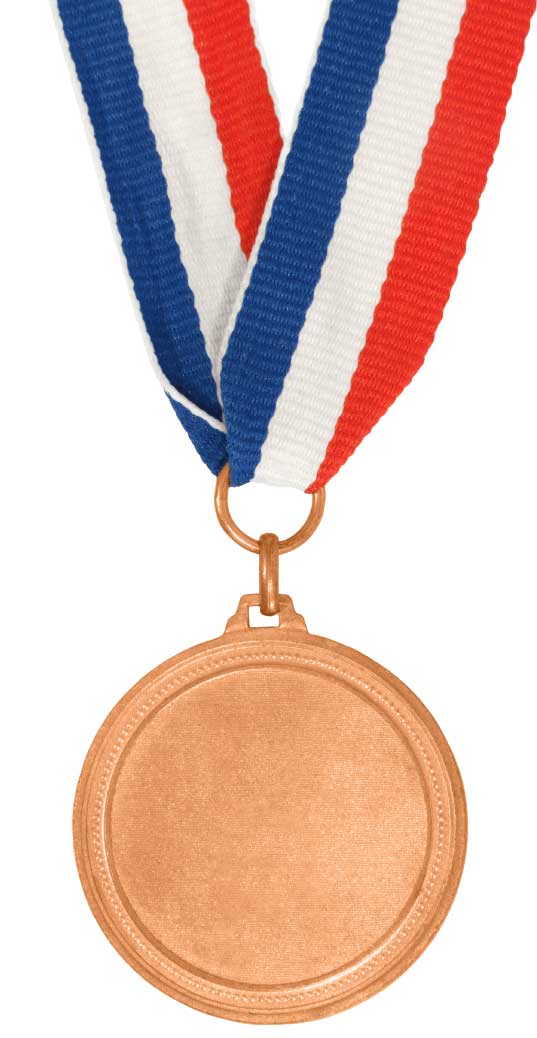 Refraction
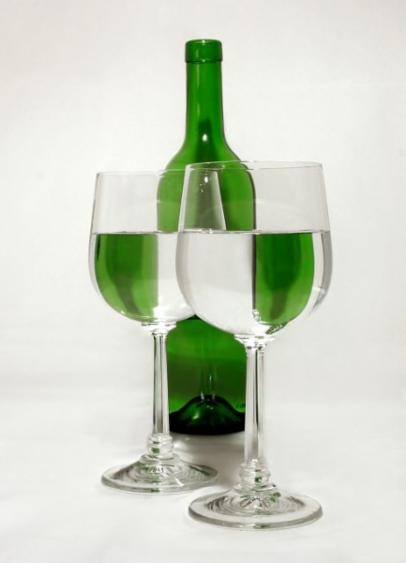 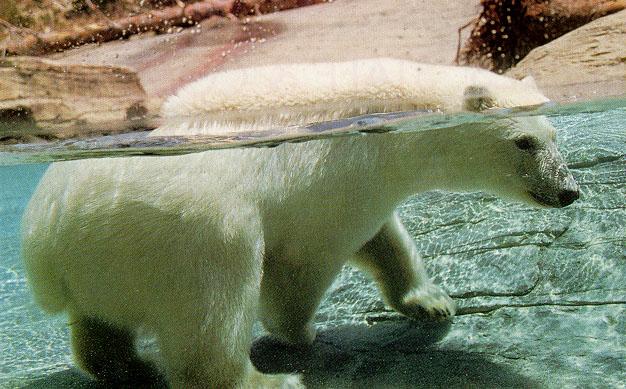 Try it
Find the concave and convex lenses from your packs.
Shine a beam of light through them. What happens? How is the light refracted?
Look through them. What happens to the image?
Complete your diagrams to show how the light rays are refracted
Stick the sheets in your book.
Answer these questions…

What happens to the image when you loo at it through a concave lens?
What happens to the image when you loo at it through a convex lens?
Can you think of where convex and concave lenses are used?
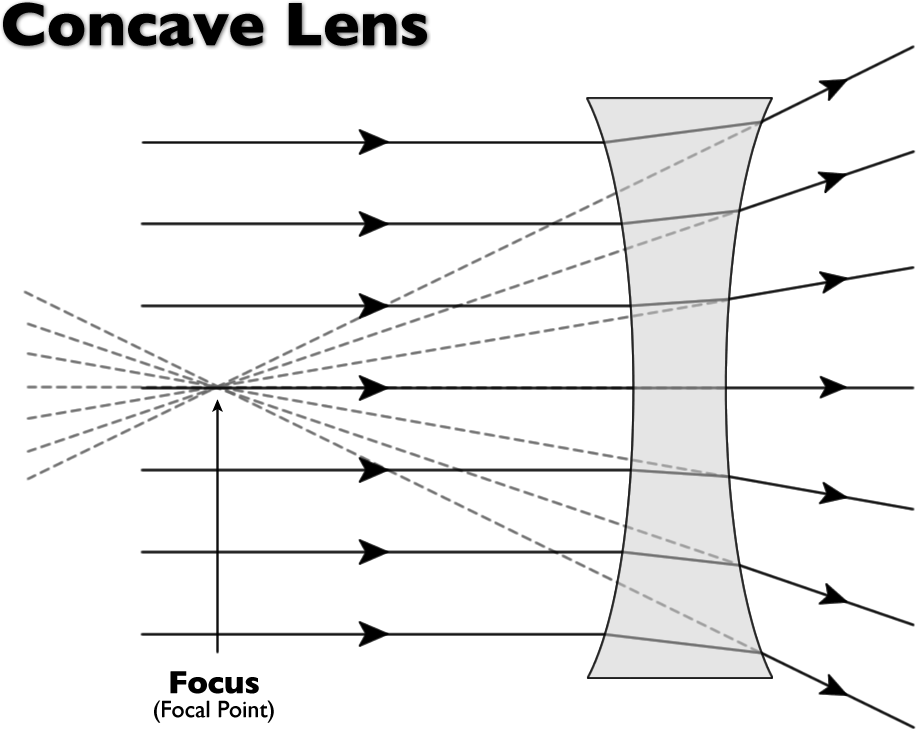 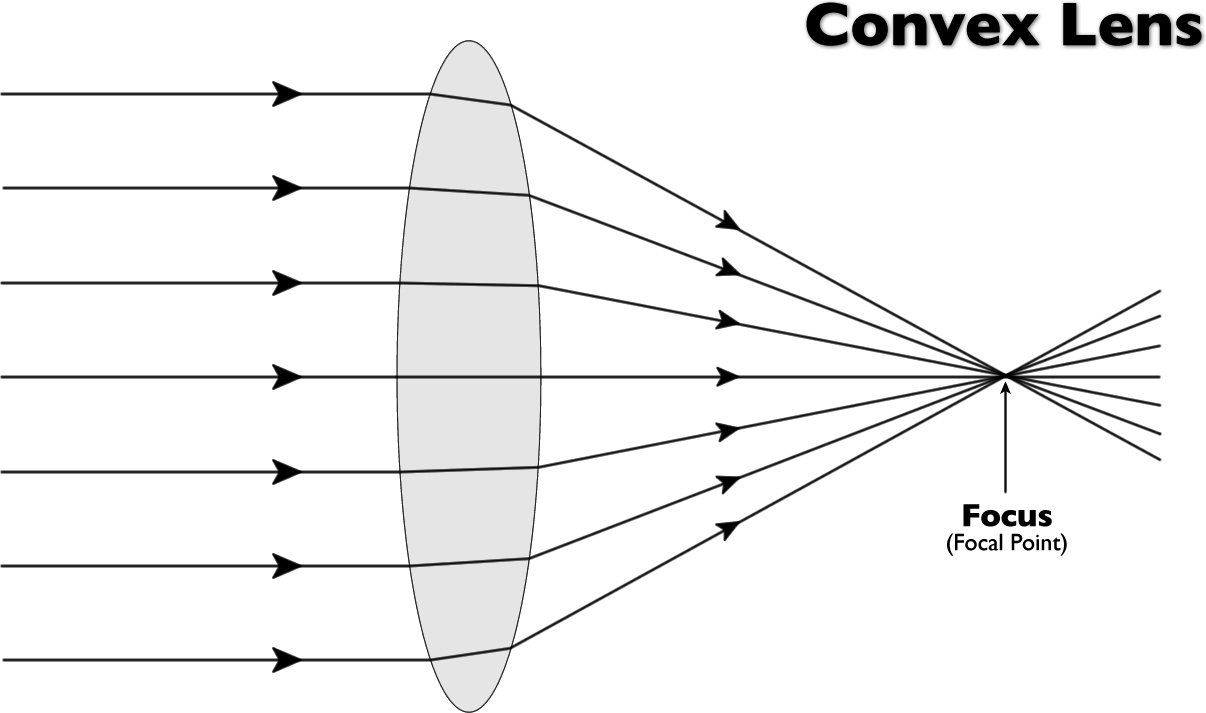 Convex lens
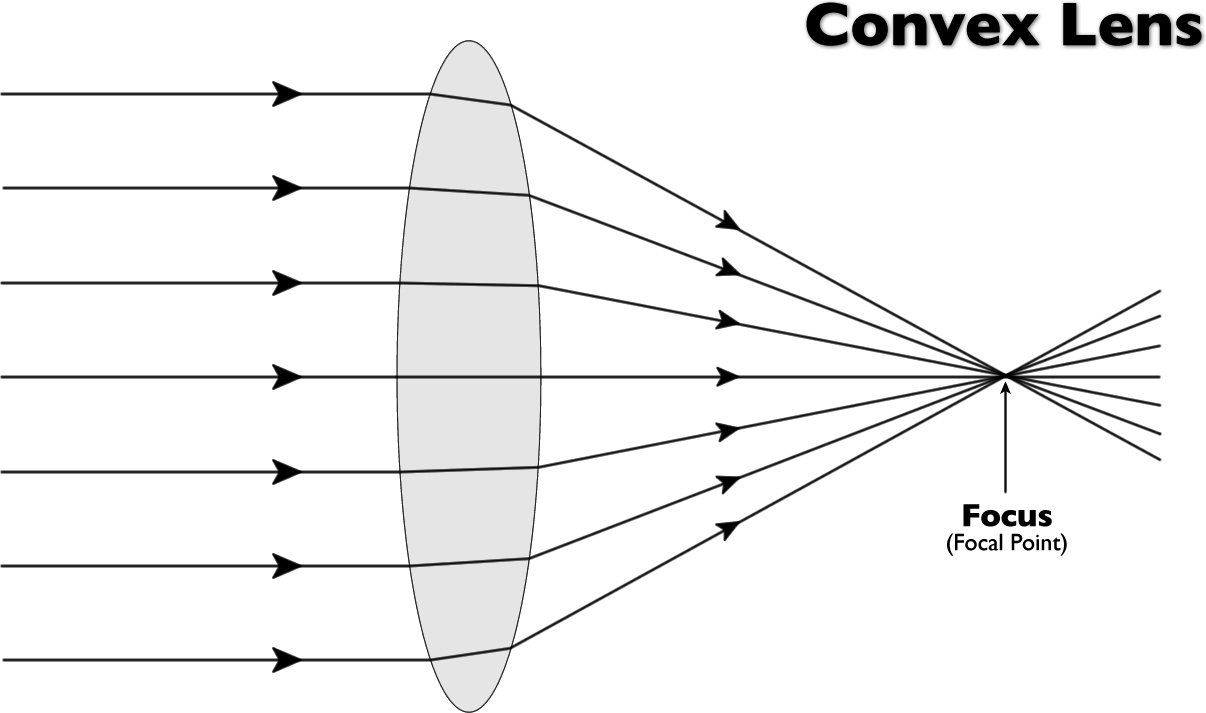 Transparent block causing light to refract
Curved out on both sides
Light rays coming out of it come together at a focal point – they converge

Focal point is where the light rays meet
Focal length is the distance between the centre of the lens and the focal point.
Measure the focal length on your diagrams

Produce a magnified image
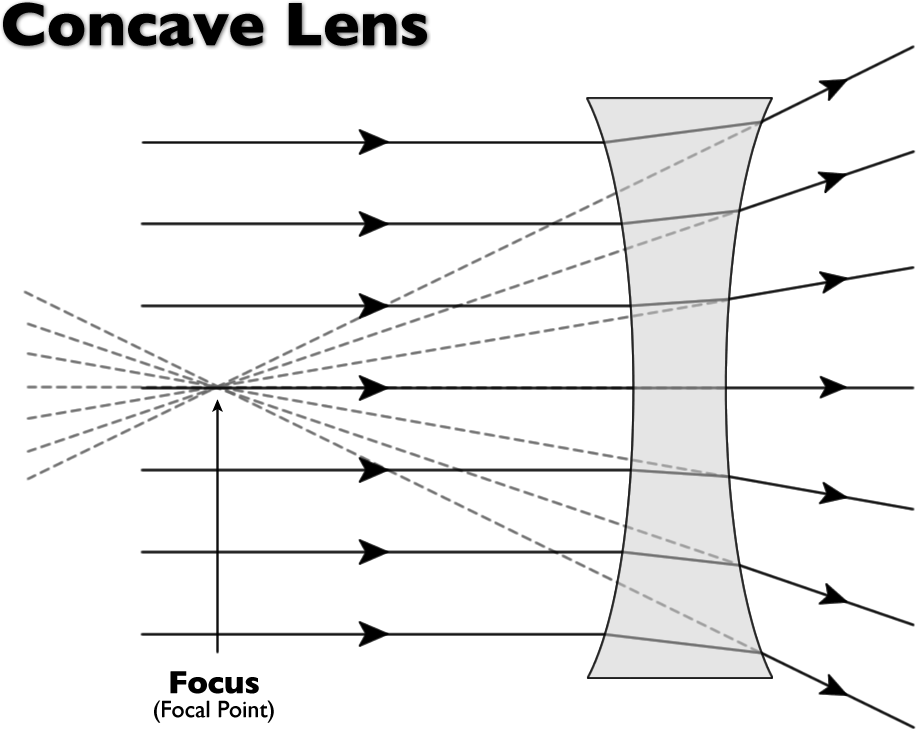 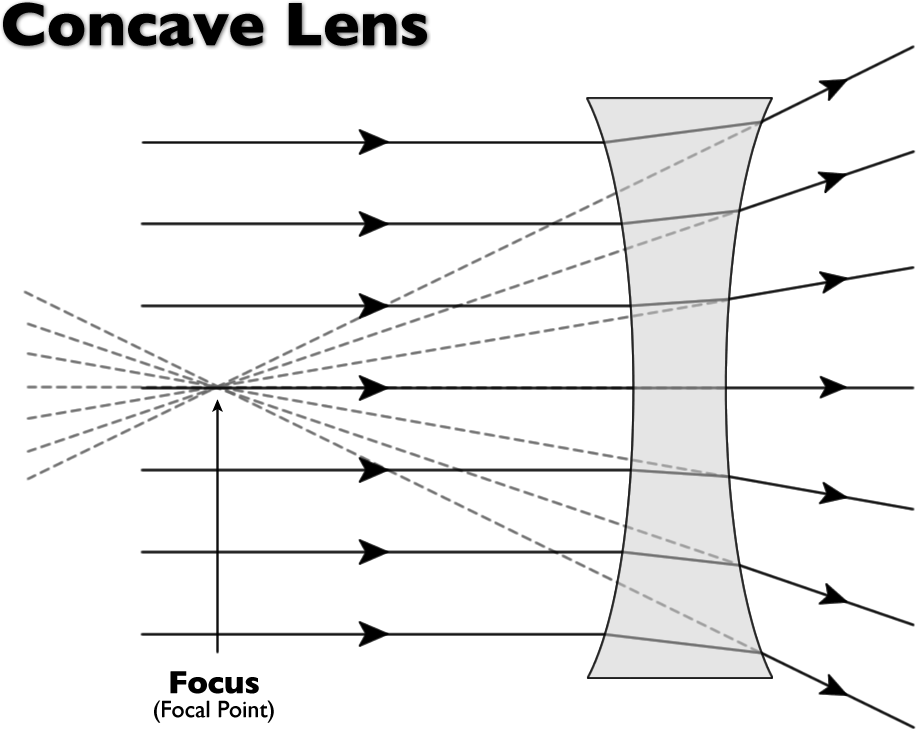 Concave lens
Transparent block to refracted light rays
Curved in on both sides
Produces an image smaller in size than the object
Light rays refract away from the centre – they diverge
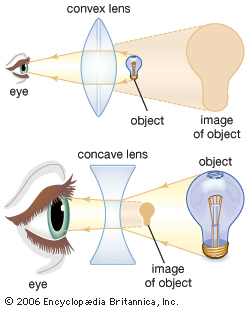 [Speaker Notes: Arrows point into the eye]
Examples of CONVEX lenses
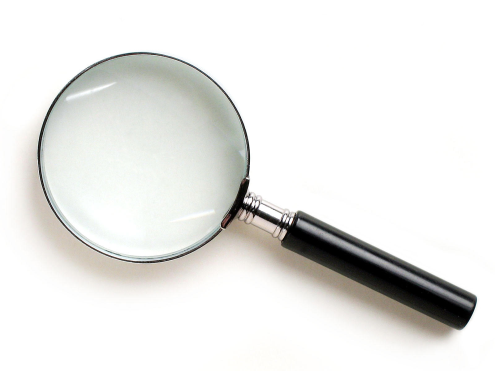 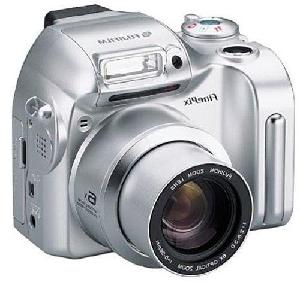 Magnifying glass

Cameras

Telescopes

Our Eyes

Glasses
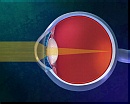 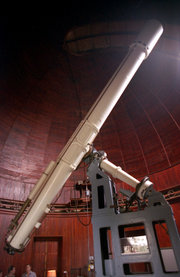 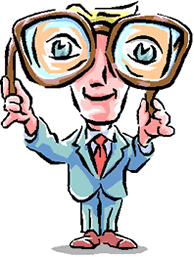 Example of CONCAVE lenses
Nearsighted eyeglasses
	   (can’t see far away)

Peep holes in doors
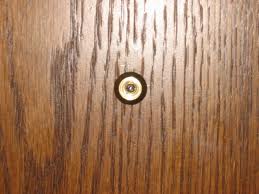 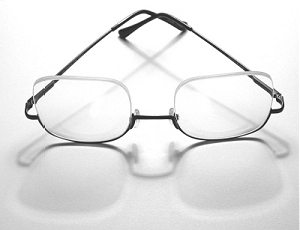 CONCAVE AND CONVEX LENSES
Concave lenses make light rays move away from each other or spread out
A convex lens can focus the light that enters it and direct it to one point.
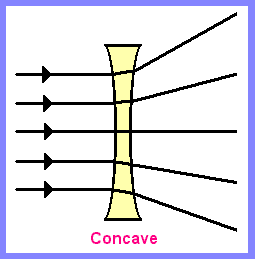 Convex Lenses and Images
Depending on where you hold the lens--the image you see will either be right side up (real image) or upside down(virtual image)
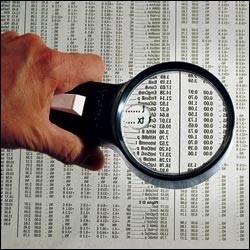 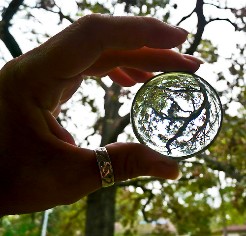 Concave Lenses and Images
A concave lens produce upright images that are smaller than the real object.
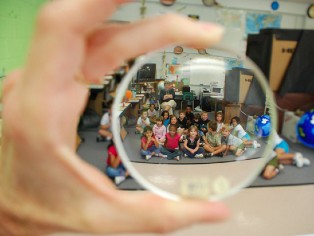 Examples of CONVEX lenses
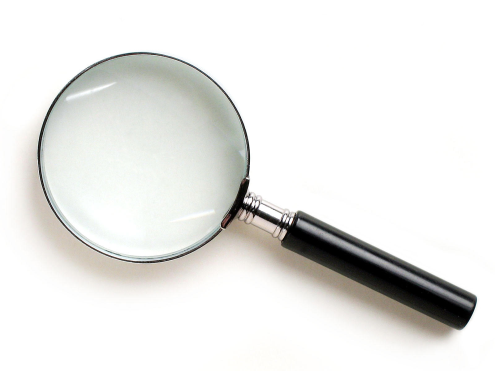 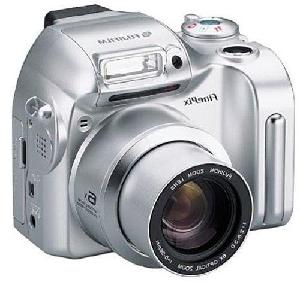 Magnifying glass

Cameras

Telescopes

Our Eyes

Glasses
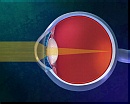 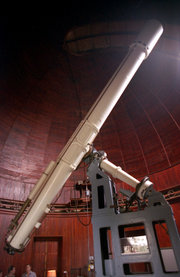 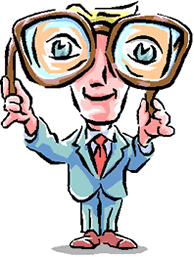 Conclusion
When light rays pass through a lens they are ___________.  

A __________ lens is curved outwards on both sides.  It brings the rays of light closer together. The rays meet at a point called the ____________. These types of lenses are used in ______________. 

A _________ lens is curved inwards on both sides.  It makes the light rays spread out. Images viewed through these lenses appear _______________.
Label the diagrams and describe the function of each part
eye
eye 2 - brain
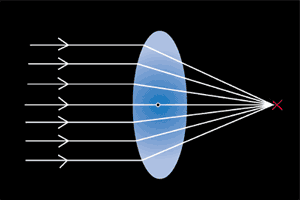 Our Eyes
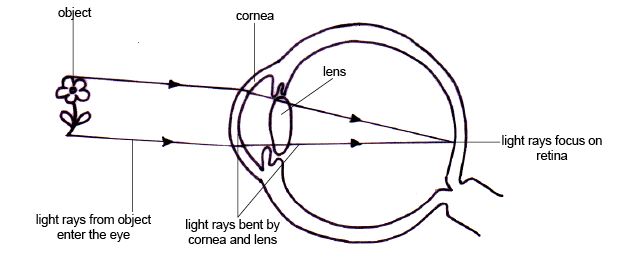 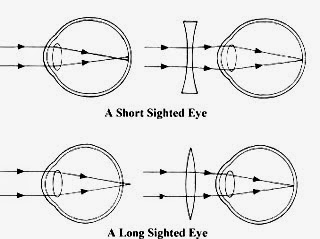 What does the dot represent?

What kind of lens would you use to correct short sighted vision?


Why would you use this kind of lens?
Keywords:
Light ray
Lens
Convex
Concave
Diverge
Converge
Focus
Retina
What does the dot represent?

What kind of lens would you use to correct short sighted vision?


Why would you use this kind of lens?
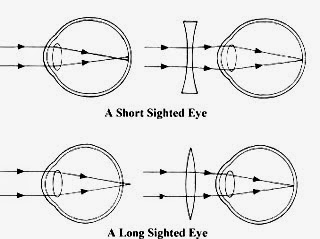